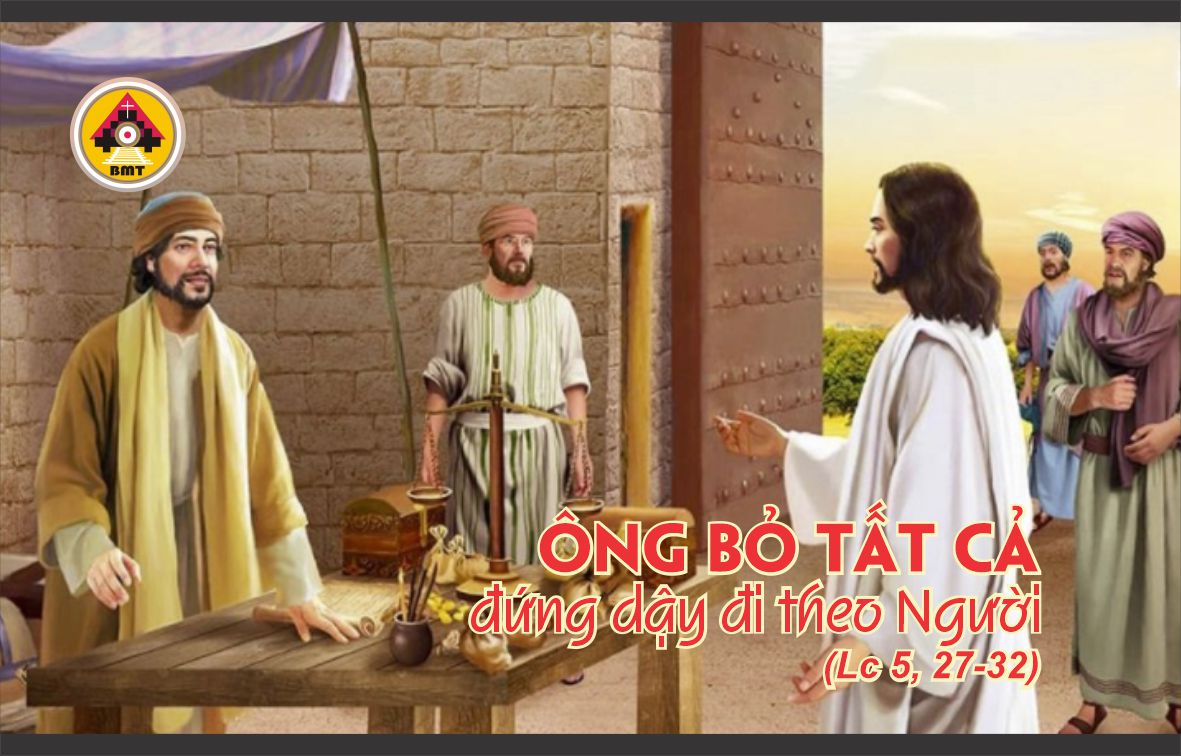 THỨ BẢY SAU LỄ TRO
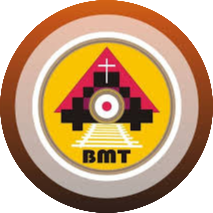 Ca nhập lễLạy Chúa, xin nhậm lời chúng tôi, vì Chúa từ bi lân tuất; lạy Chúa, xin đoái nhìn đến chúng tôi theo lượng từ bi của Chúa.
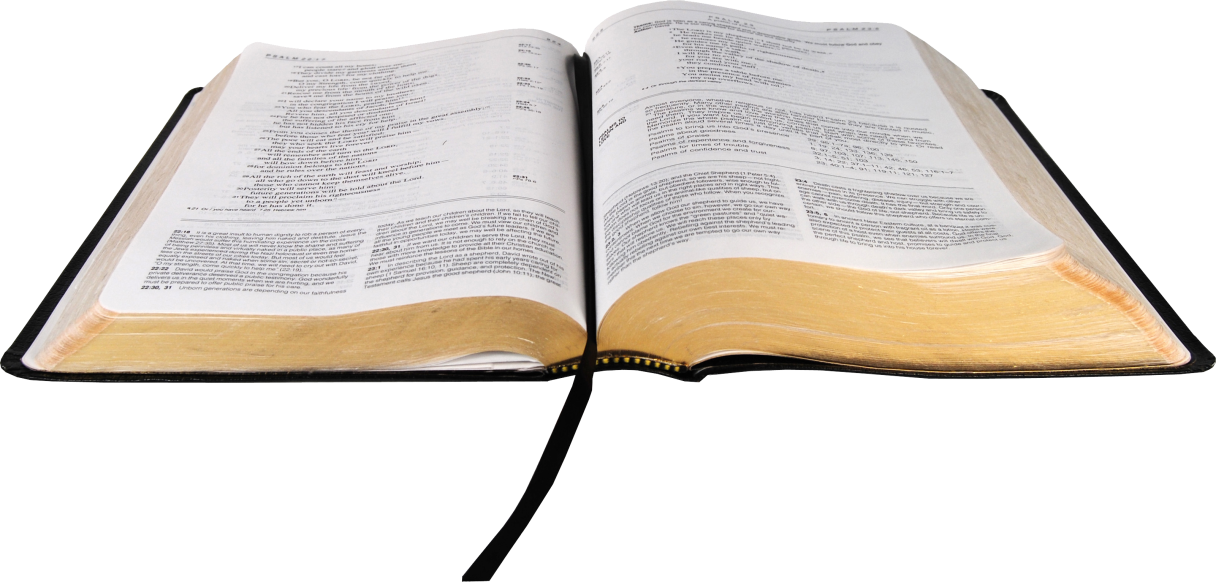 Bài Ðọc I: Is 58, 9b-14
Trích sách Tiên tri Isaia.
“Ngươi hãy ca tụng Chúa khi ngươi bỏ đường lối của ngươi”.
Ðáp Ca:  Tv 85, 1-2. 3-4. 5-6Ðáp: Lạy Chúa, xin dạy con đường lối Chúa, để con sống theo chân lý của Ngài
Người ta sống không nguyên bởi bánh, nhưng bởi mọi lời do miệng Thiên Chúa phán ra.
Câu Xướng Trước Phúc Âm:
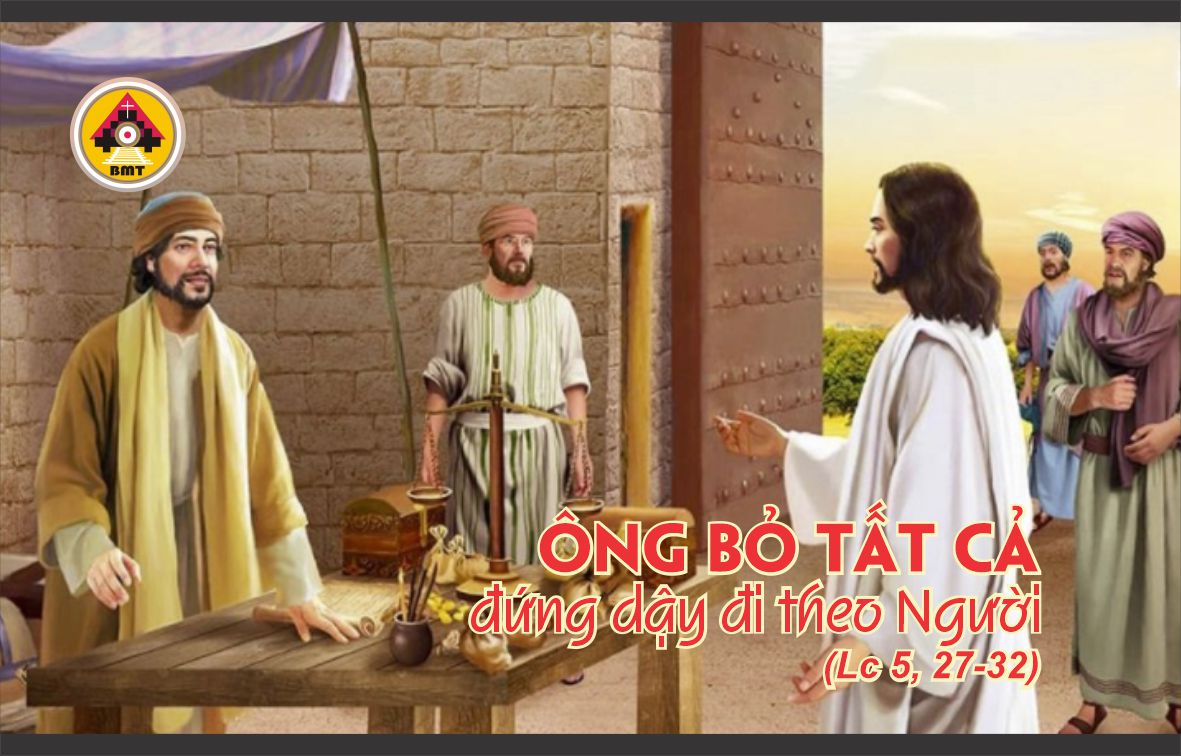 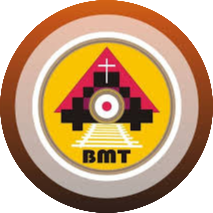 PHÚC ÂM: Lc 5, 27-32
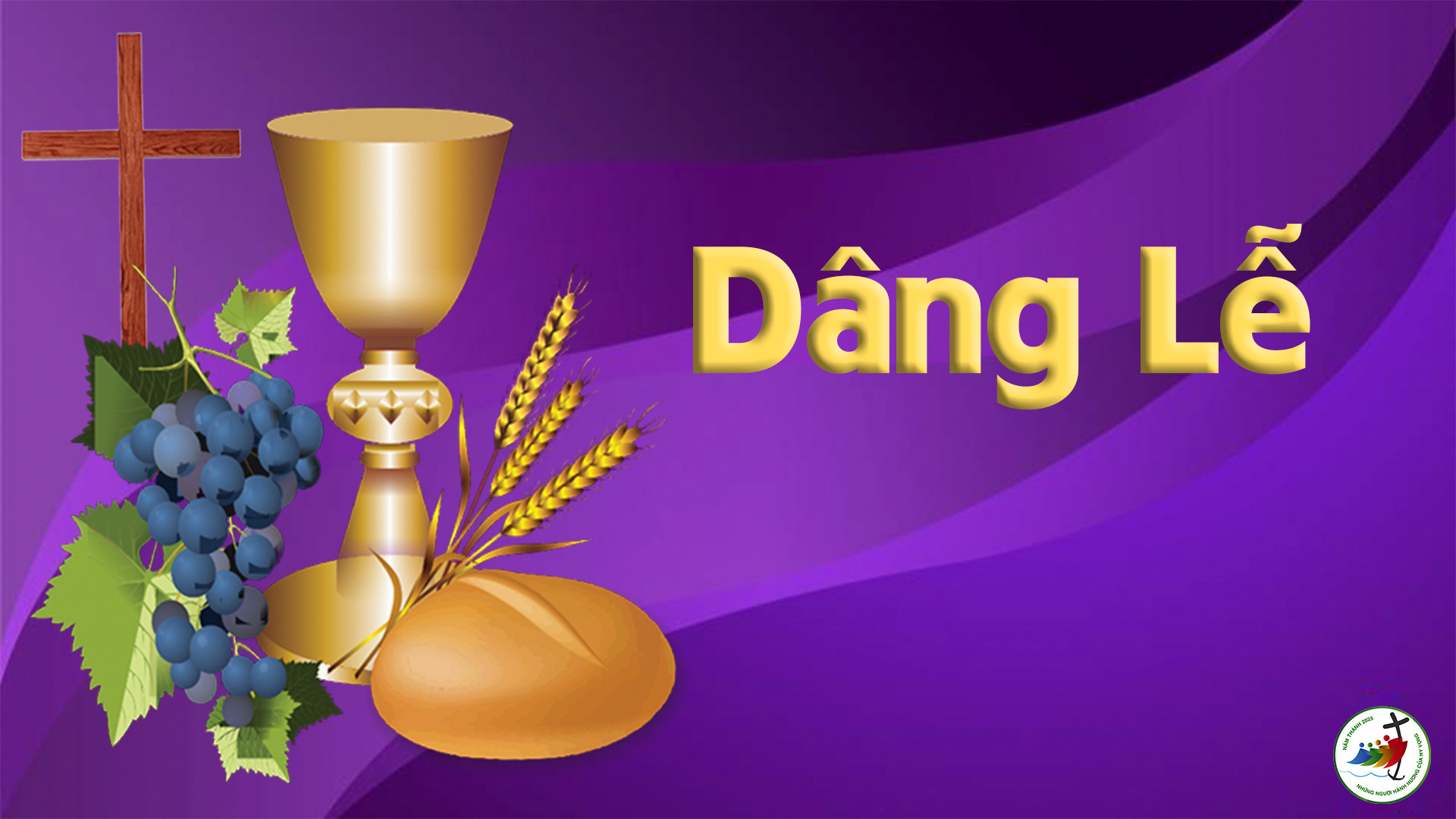 Ca Hiệp Lễ Lạy Chúa, xin chỉ cho chúng tôi đường đi của Chúa và xin dạy chúng tôi về lối bước của Ngài.
Ca Kết Lễ
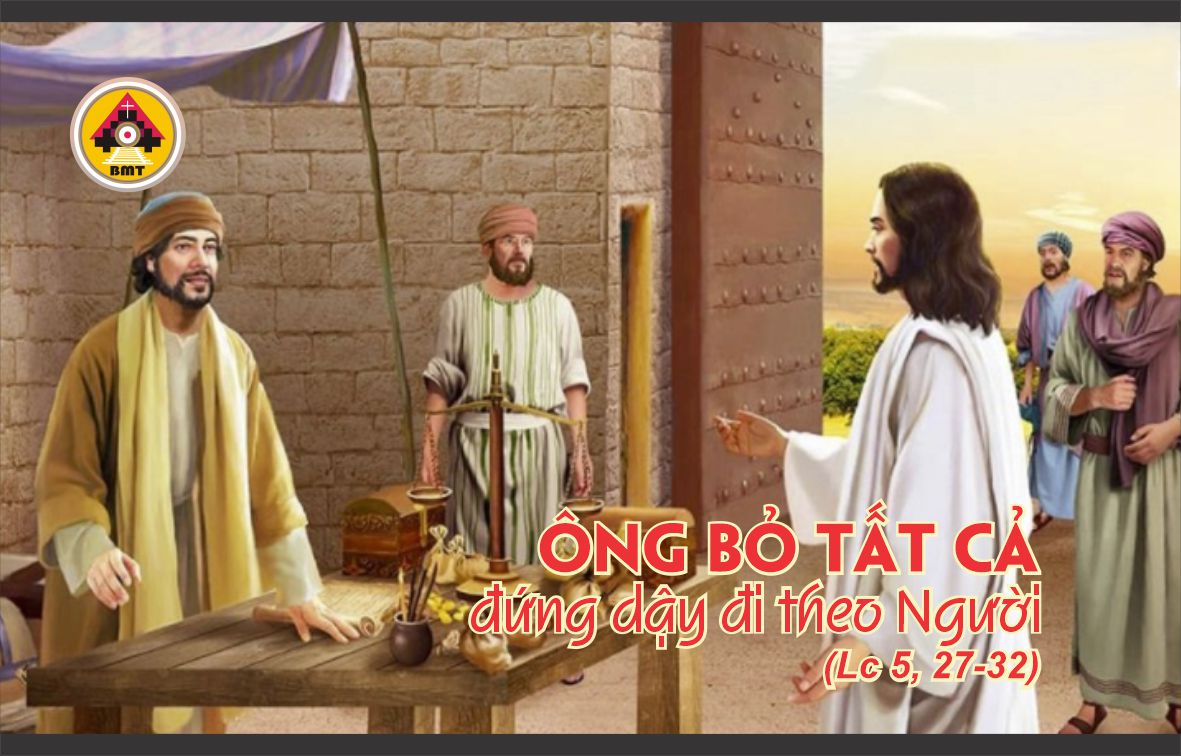 THỨ BẢY SAU LỄ TRO
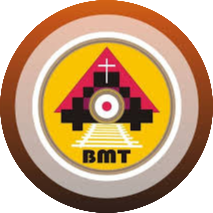